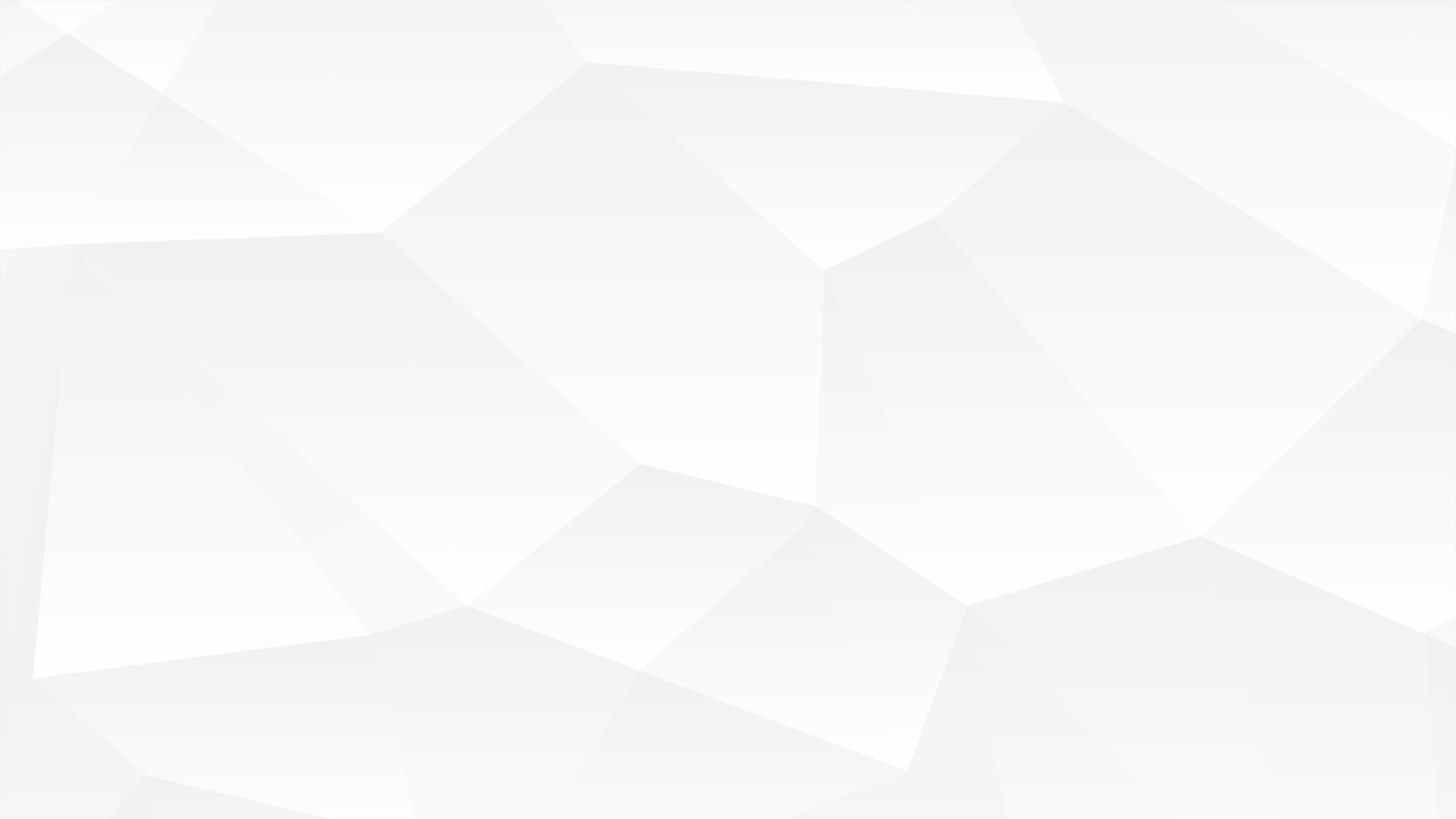 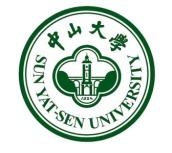 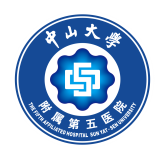 广东省生物医学影像重点实验室
”重点合作项目”申报
申请人：XXXX      
 时间：XXXX
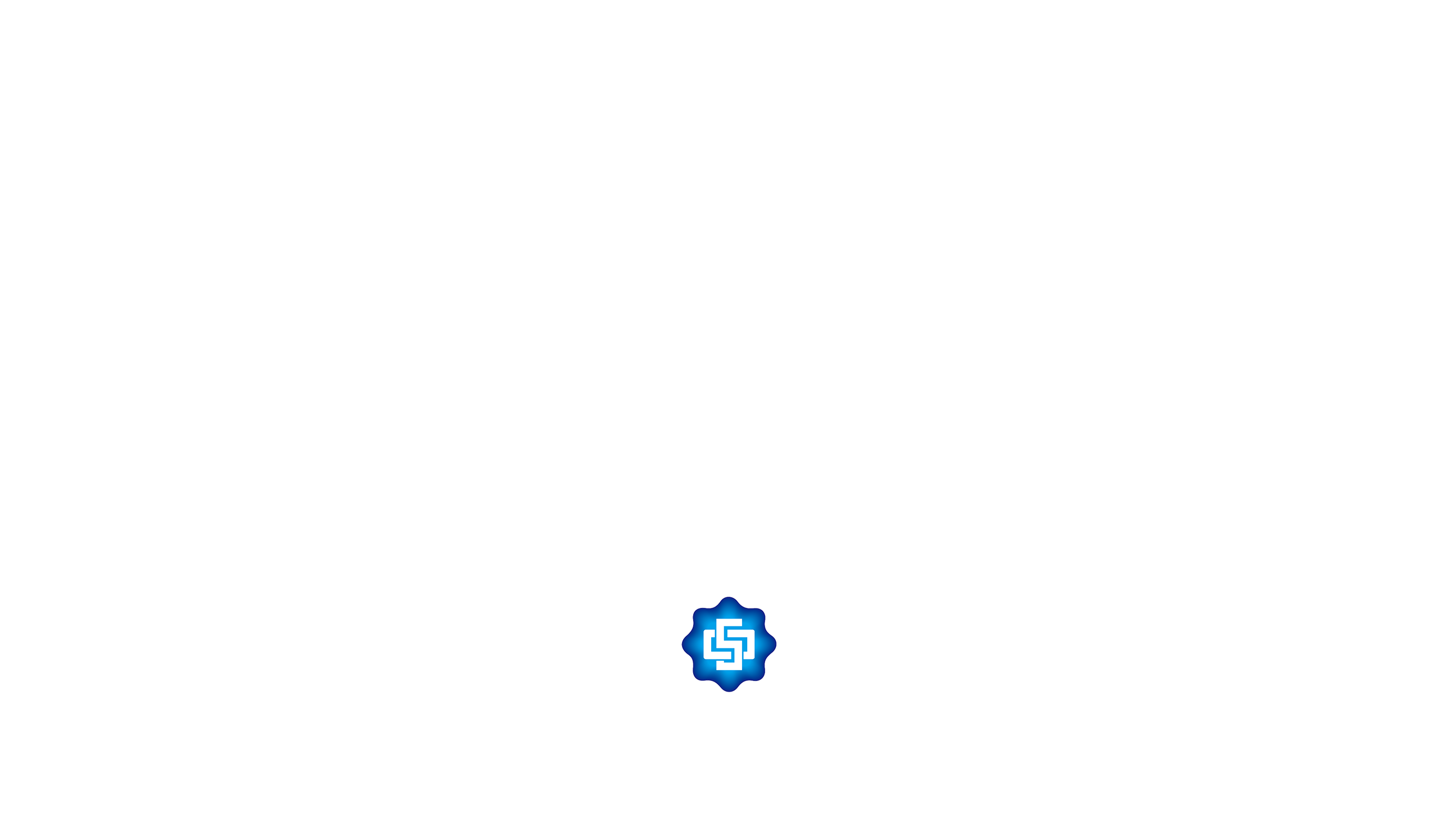 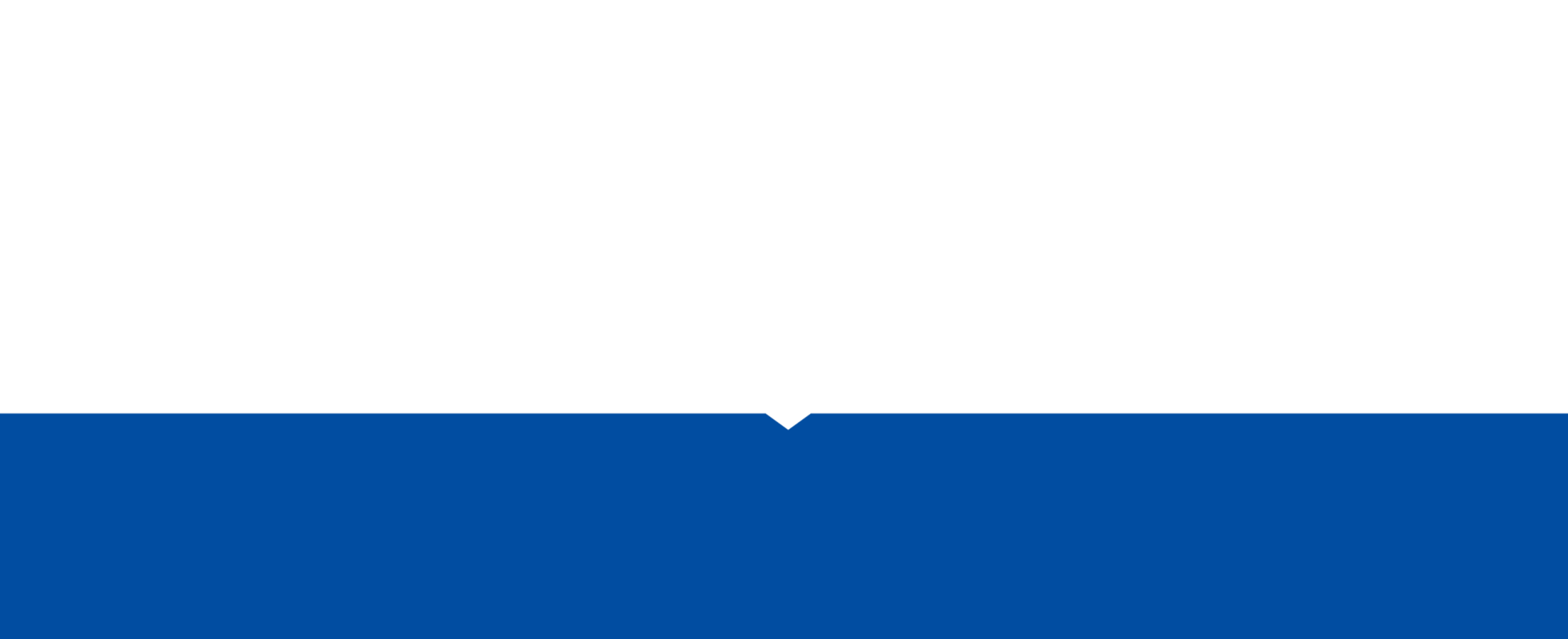 内容包括：
1. 背景介绍
2. 立项依据
3. 科学问题(附科学假说图)
4. 研究内容
5. 研究时间计划和路线
6. 前期基础（预实验结果）
7. 主持人、团队核心成员简历介绍
（使用时请删除此页）
目录 
CONTENTS
1
您的内容请写在这里
您的内容请写在这里
2
3
您的内容请写在这里
4
您的内容请写在这里
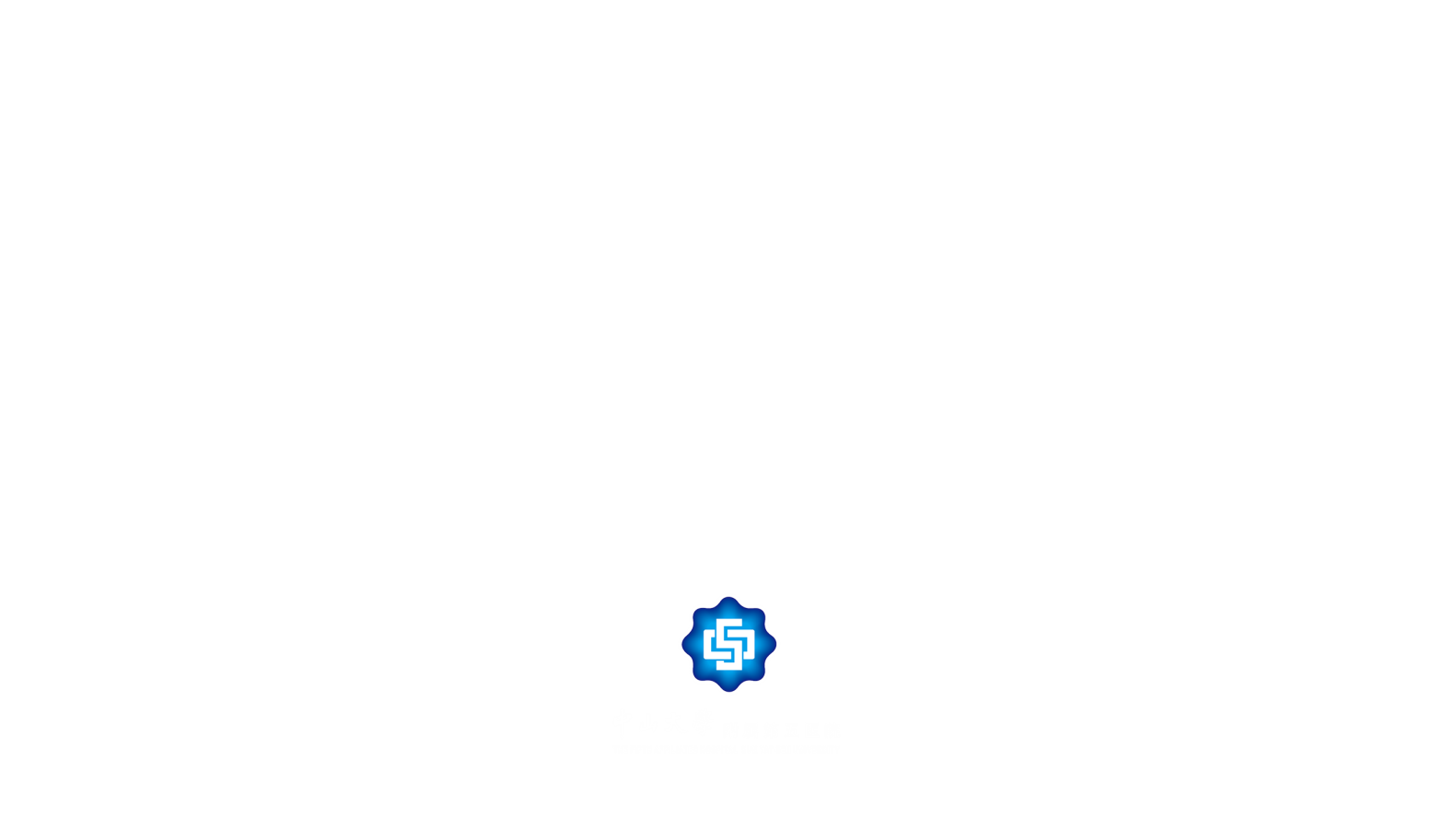 谢 谢
THANKS